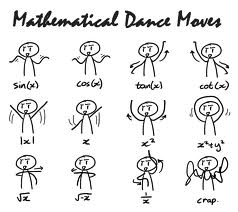 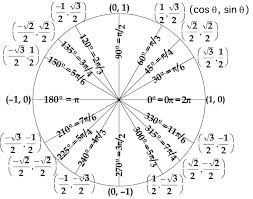 TRIGONOMETRY
UNIT 2
Jose A.
Per. 1
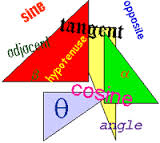 Sinusoid: a function that can be written in the form: f(x)=a sin(b(x-h))+k  or f(x)=a cos (b(x-h))+k.  h is the phase shift.
Properties:
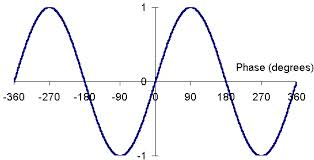 The amplitude is half of the difference between the minimum and maximum values of the range.(it is the radius of the range.)
Amplitude:
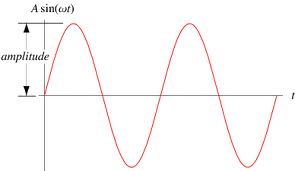 The period of a wave is the time that it takes for the wave to complete  one cycle.
Period:
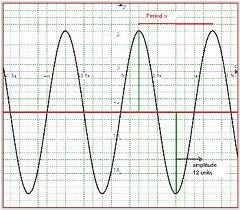 The frequency of a graph is the number of complete cycles that happen.
The phase is the fraction of the point that you have reached at a certain time.
Frequency and Phase:
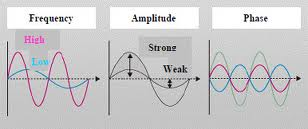 Example:
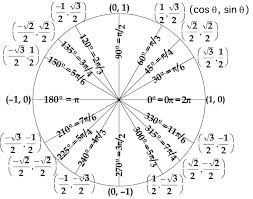 sin(t) = y,
cos(t) = x,
tan(t) = y/x so long as x is not 0,
csc(t) = 1/y, so long as y is not 0,
sec(t) = 1/x so long as x is not 0,
cot(t) = x/y so long as y is not 0
TRIGONOMETRIC FUNCTIONS AND THEIR INVERSE WITH THE UNIT CIRCLE: